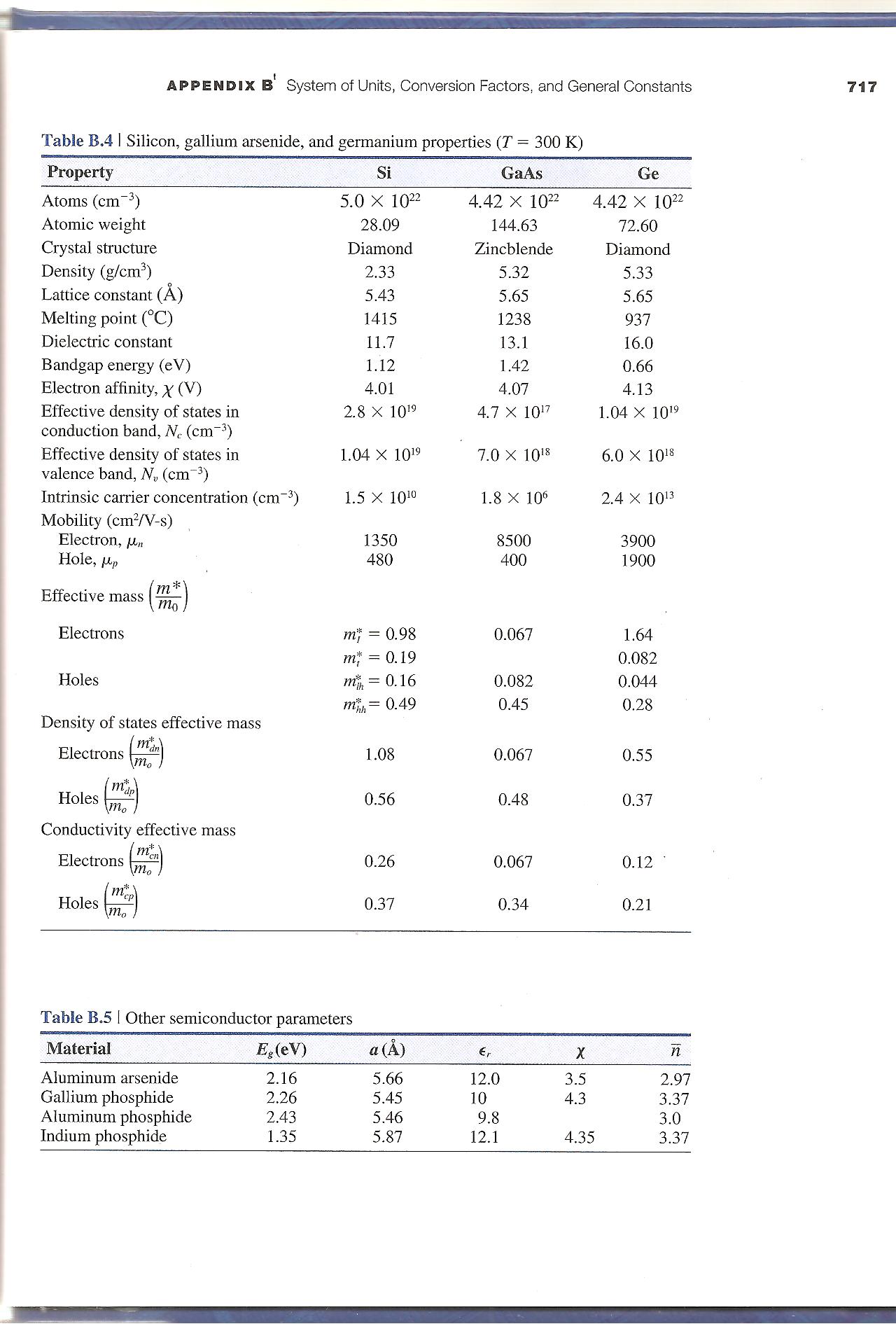 15 and 17 September 2021
Semiconductor Properties
Diffusion Equation Derivation
20 and 22 September
Diffusion Process
Chapter 3
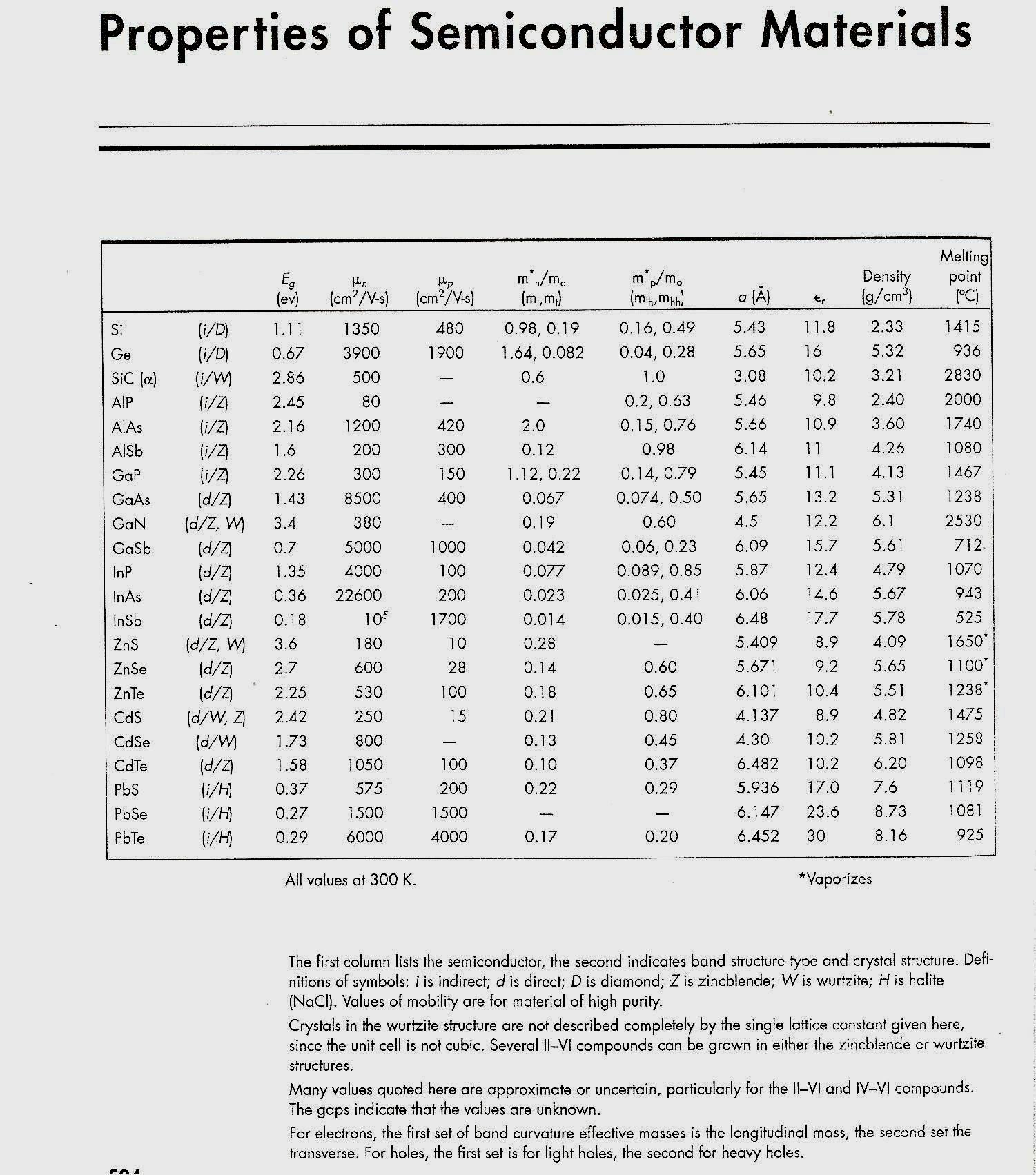 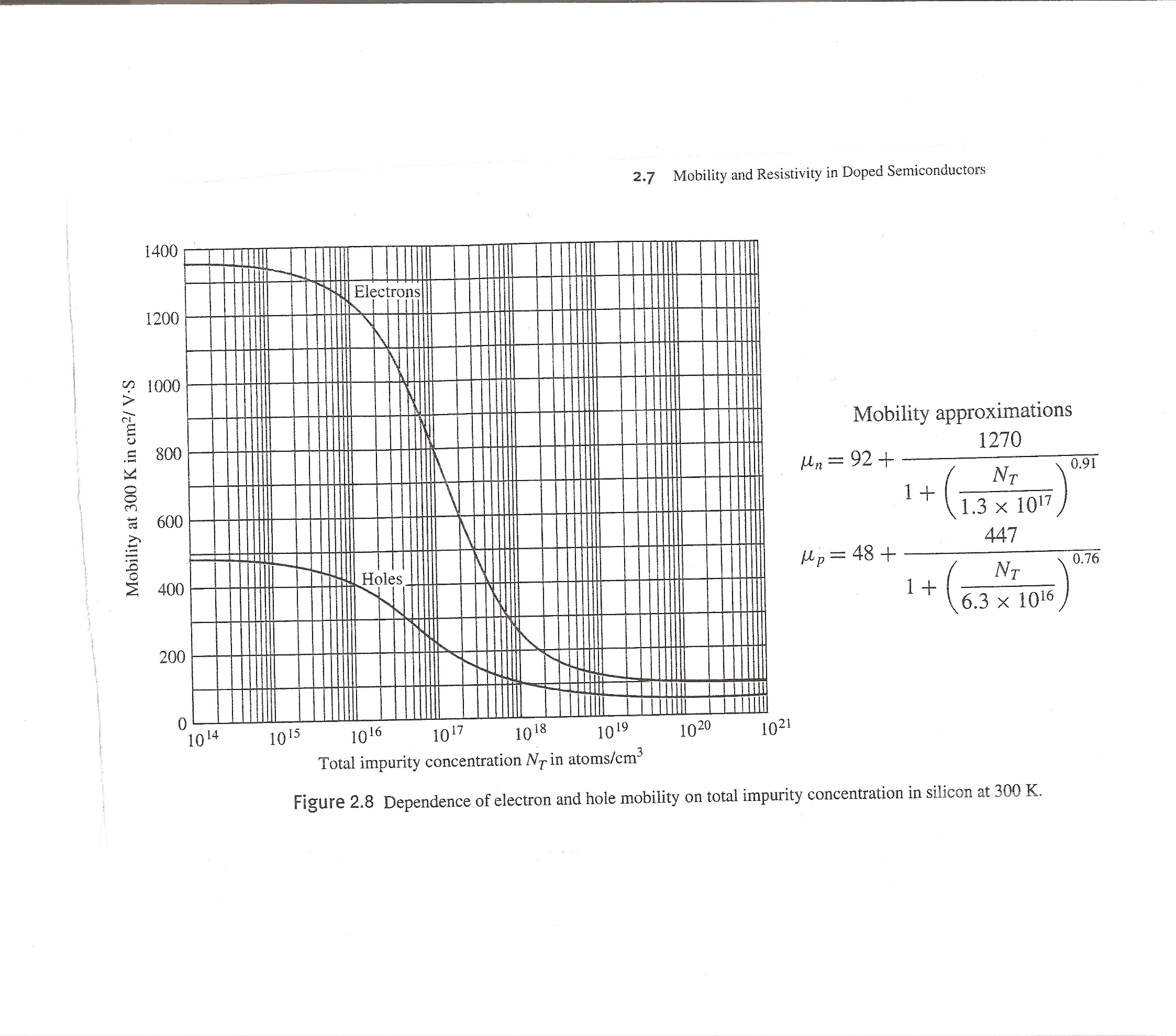 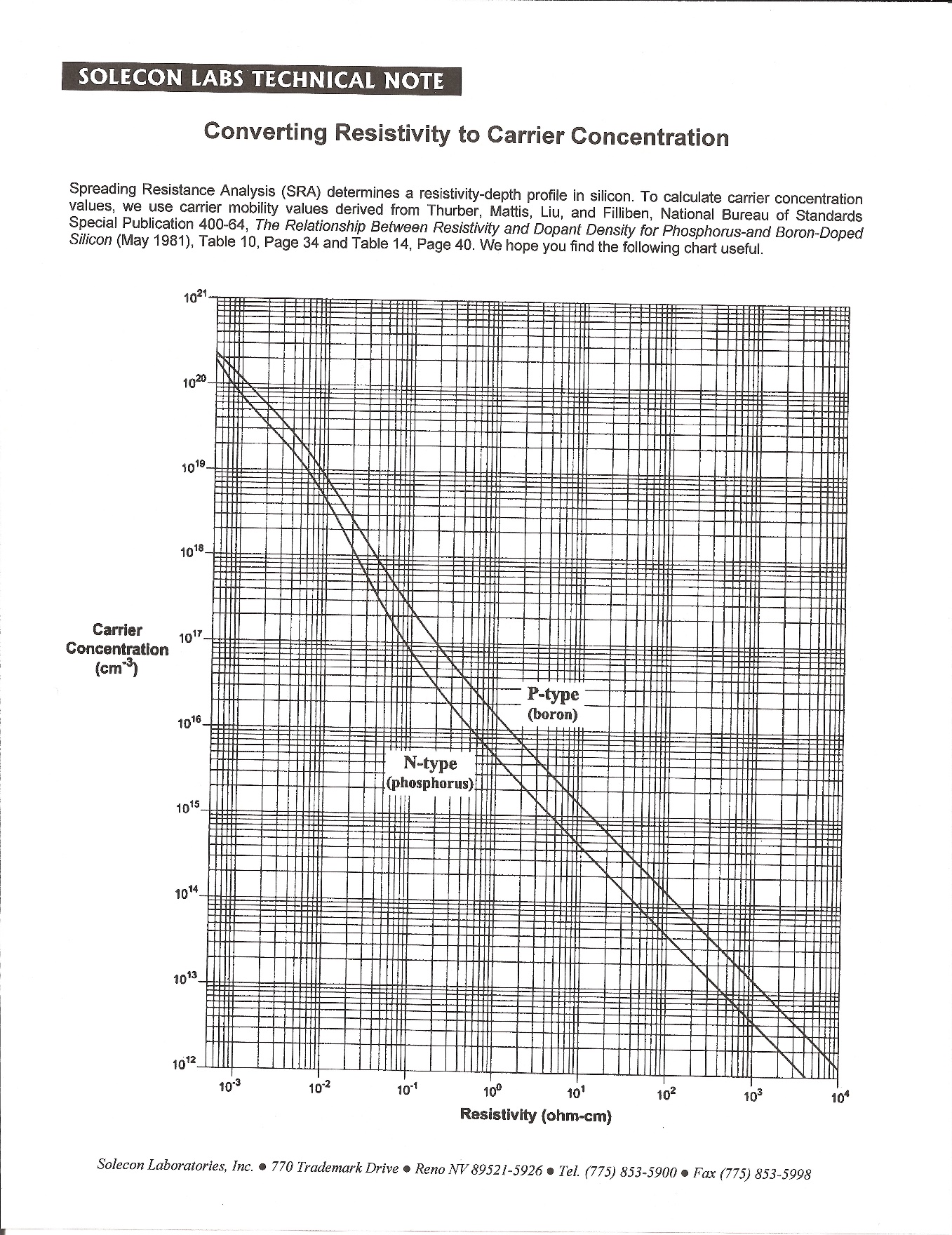 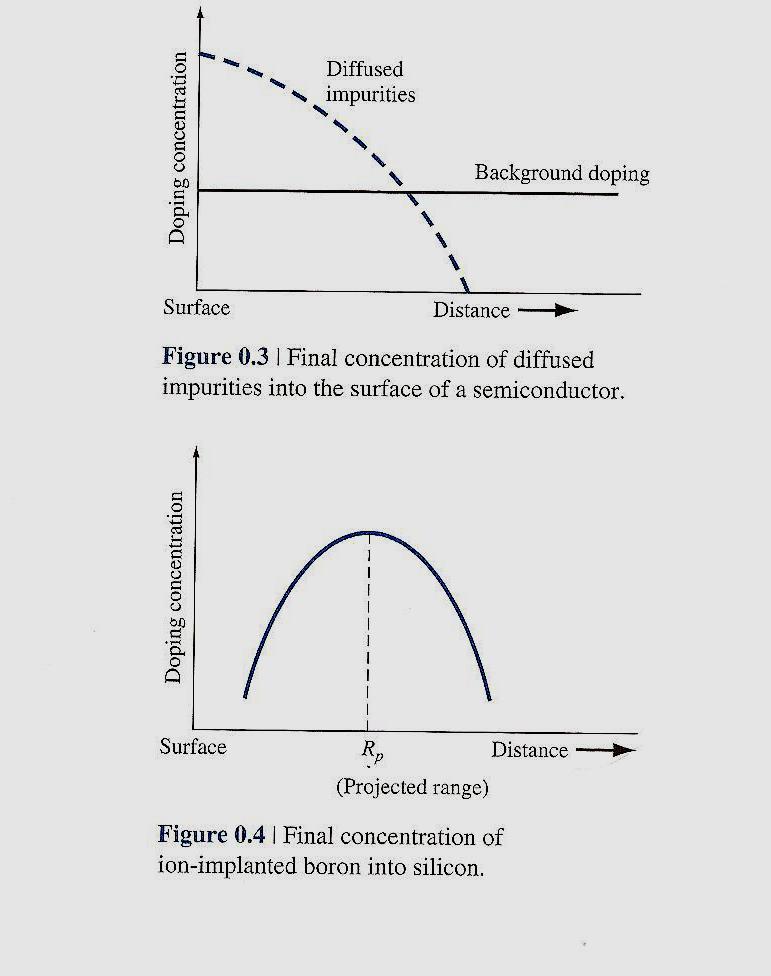 Doping Using Diffusion
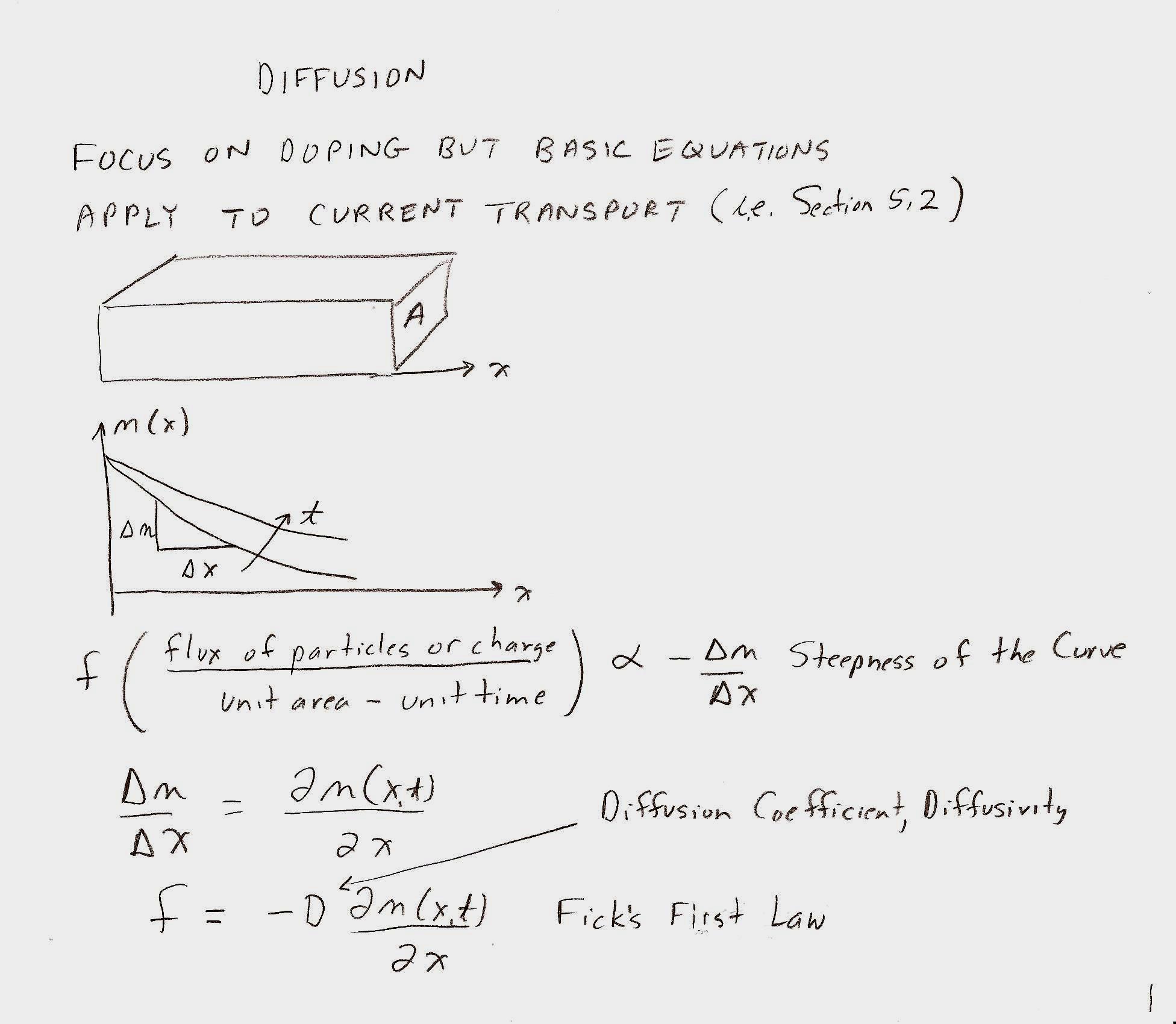 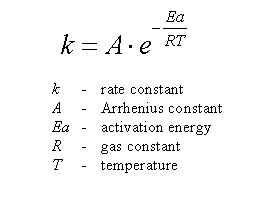 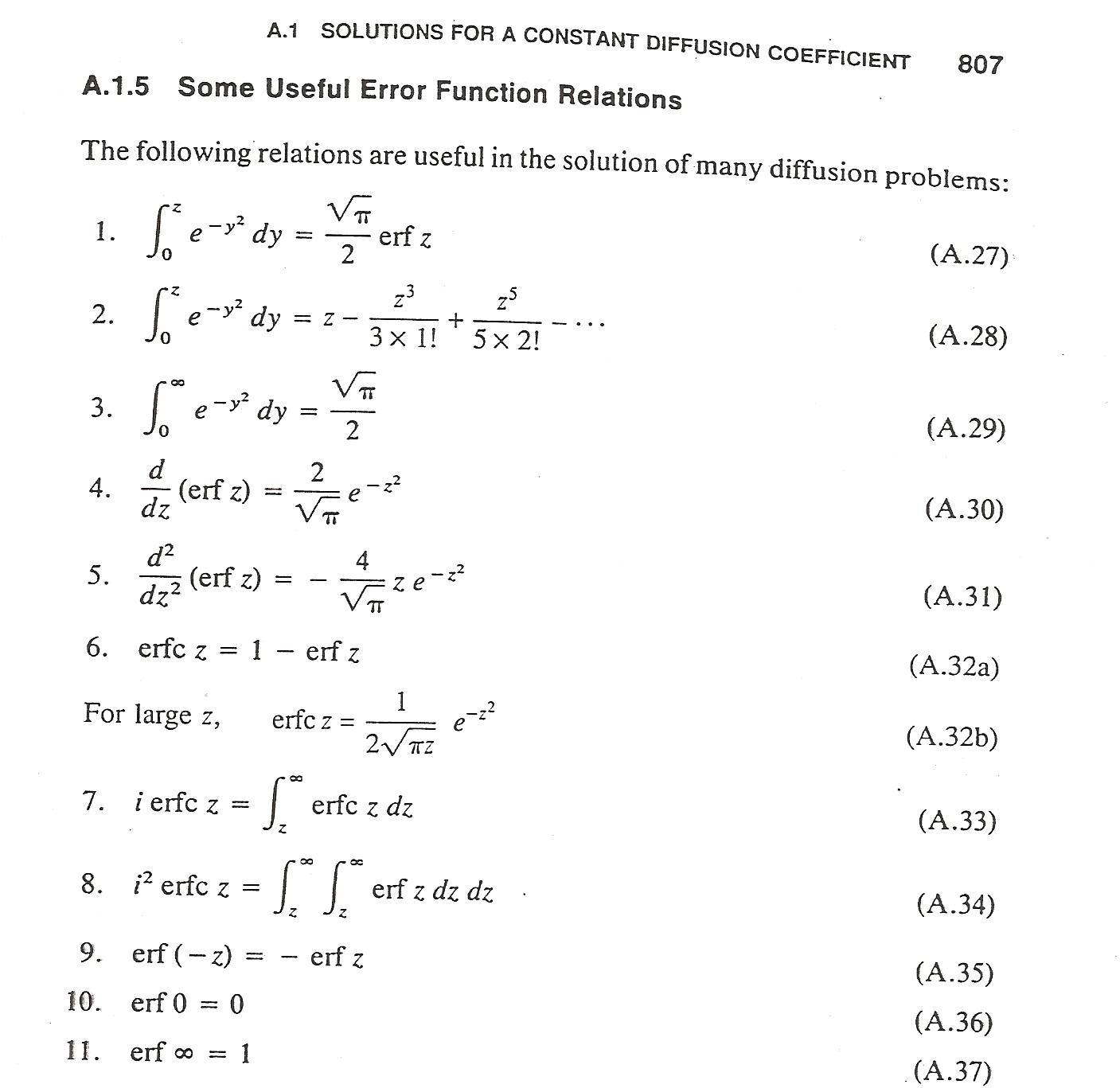 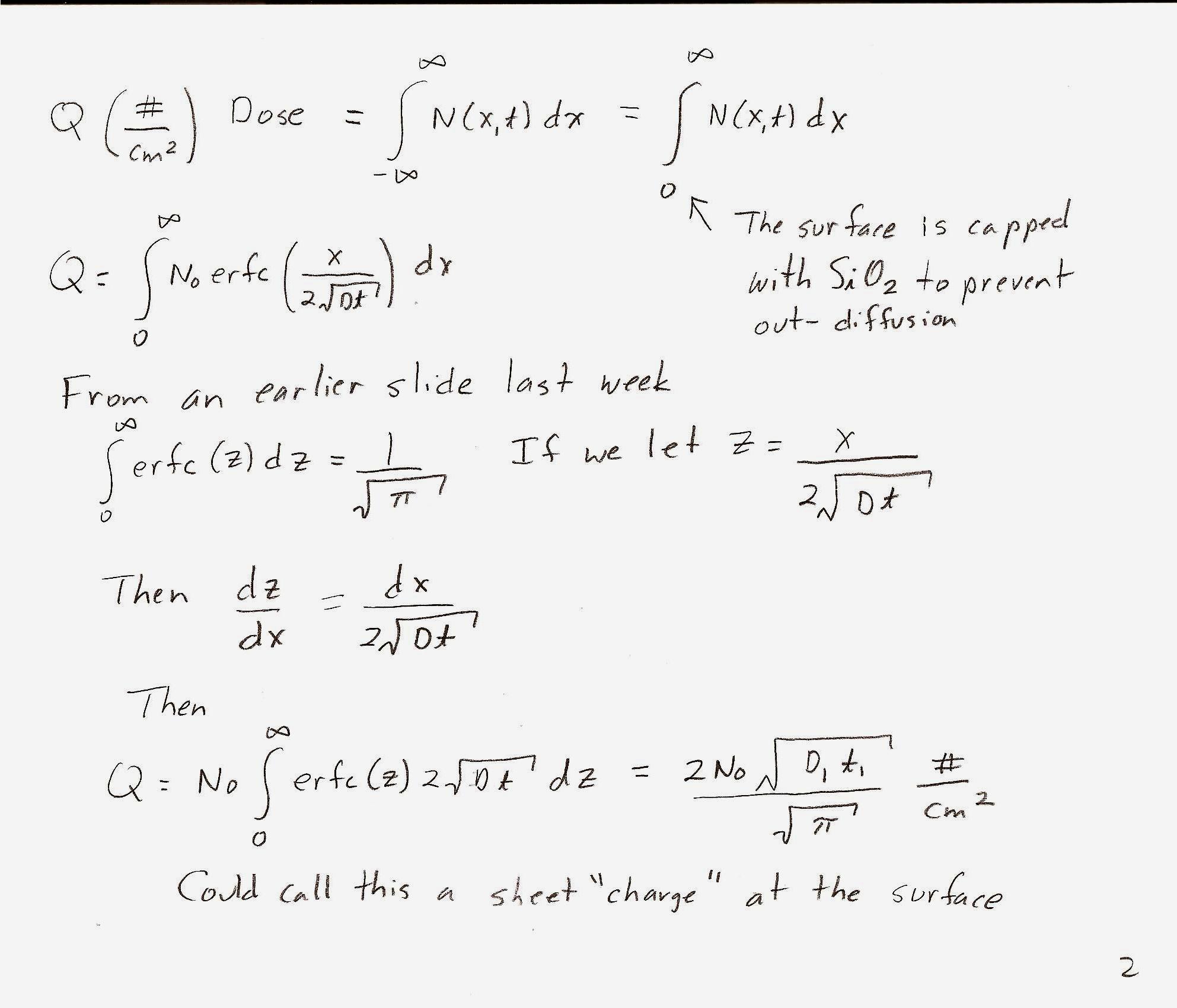 Junction Depth
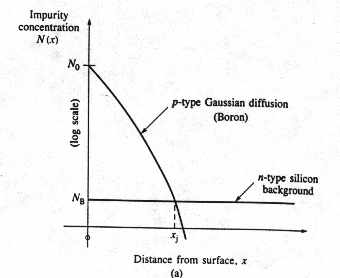 In this example, Si substrate is n-type doped with the doping concentration NB. the diffusion process is to create a p-well in the n-type wafer. N(x) is the p-type doping concentration.

xj  is the junction depth:

x< xj,  N(x)> NB, p-type region;
x= xj,  N(x)= NB, neutral;
x> xj,  N(x)< NB, n-type region;
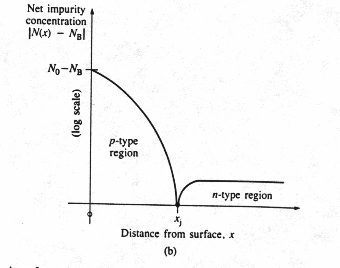 17
Lateral Diffusion
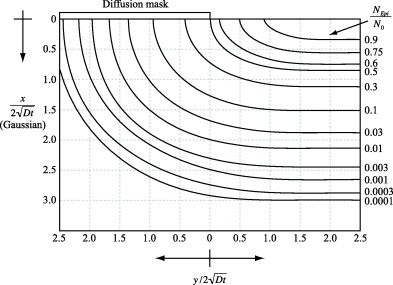 Simulation results of two-dimensional diffusion process.
During diffusion, impurities not only diffuse vertically, but also move laterally under the edge of any diffusion barrier.
19
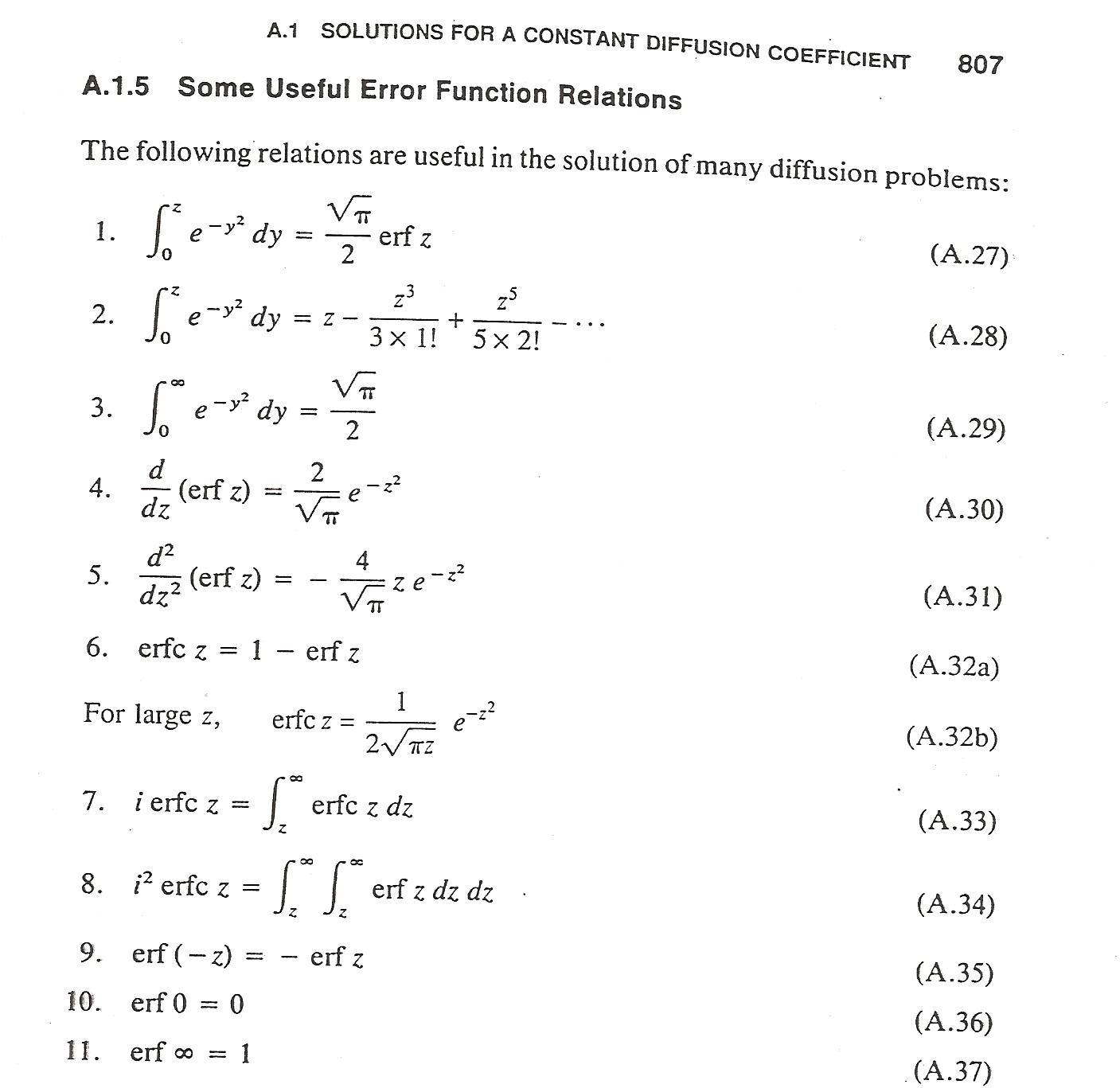 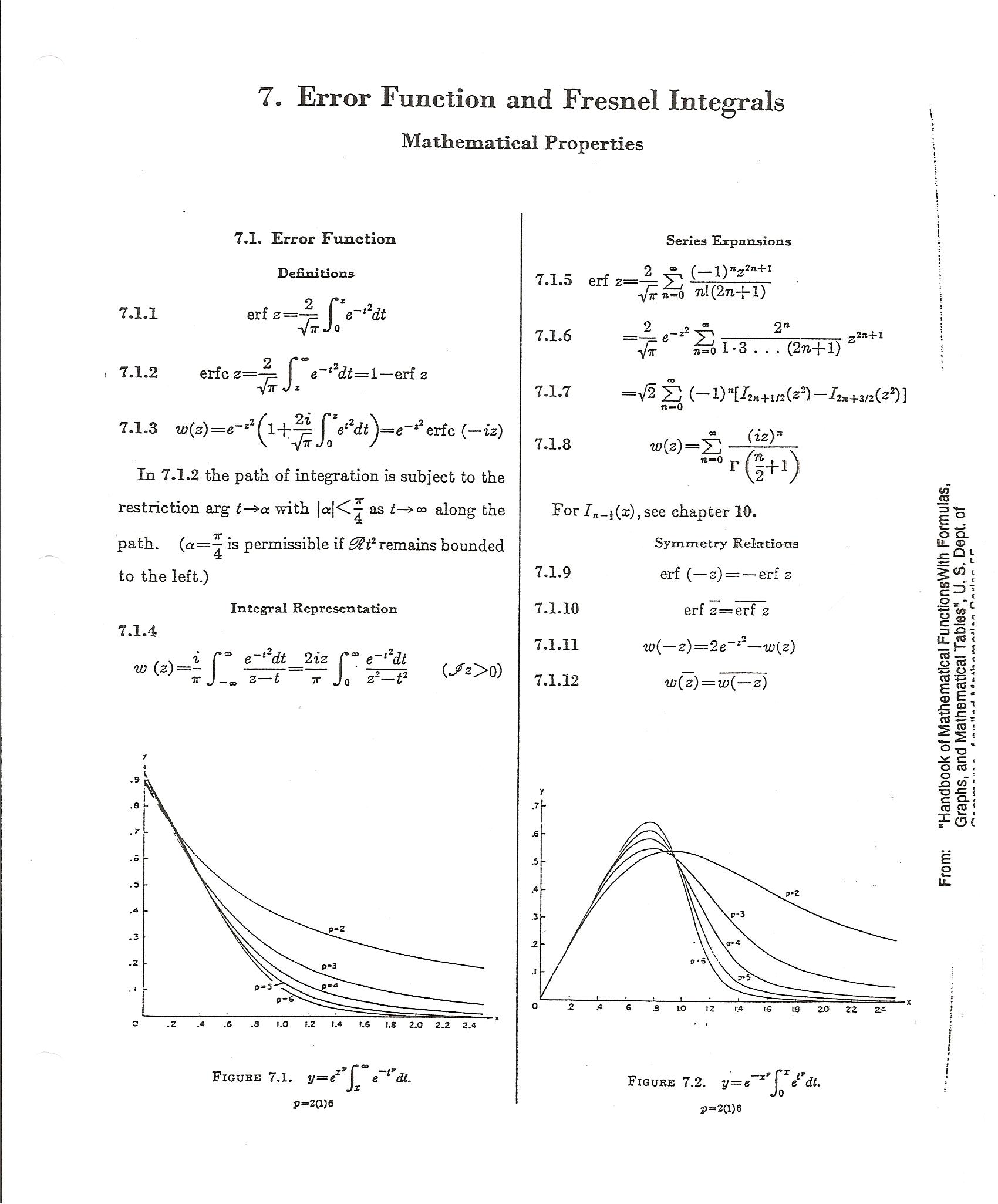 The Diffusion Coefficients for Typical Dopants
Diffusion coefficients depend exponentially on temperature:
Unit of  D: cm2/sec
temperature independent term, which depends on the vibration frequency and geometry
the activation energy of the neutral vacancy
Diffusion coefficients of typical impurities in Si
25
Overview of Doping Technologies
Technology criteria on doping:

 Doping profile — precise control of doping concentration and region (depth and planar area)

Major doping Technologies:

 High-temperature Diffusion 
Ion implantation followed by diffusion and annealing

Dopants (impurities) for Si:
 n-type dopant (donor): Phosphorus (P), Arsenic (As), Antimony (Sb)
 p-type dopant (acceptor): Boron (B), Gallium (Ga), Indium (In)
   Aluminum (Al) not used as a dopant
28
Diffusion with Gas Sources (Phosphorus)
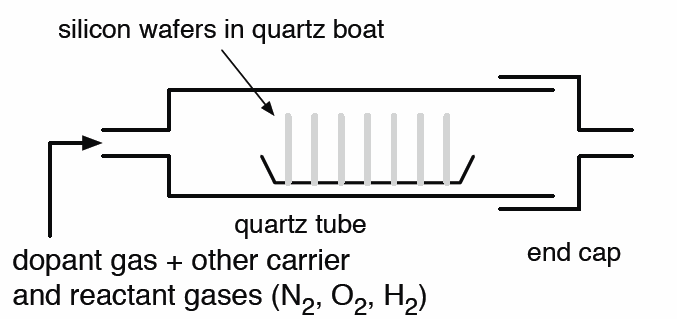 2PH3 + 4O2             P2O5 +3H2O
2P2O5 + 5Si             5SiO2 +4P
The glass oxide layer is formed on the silicon surface.
29
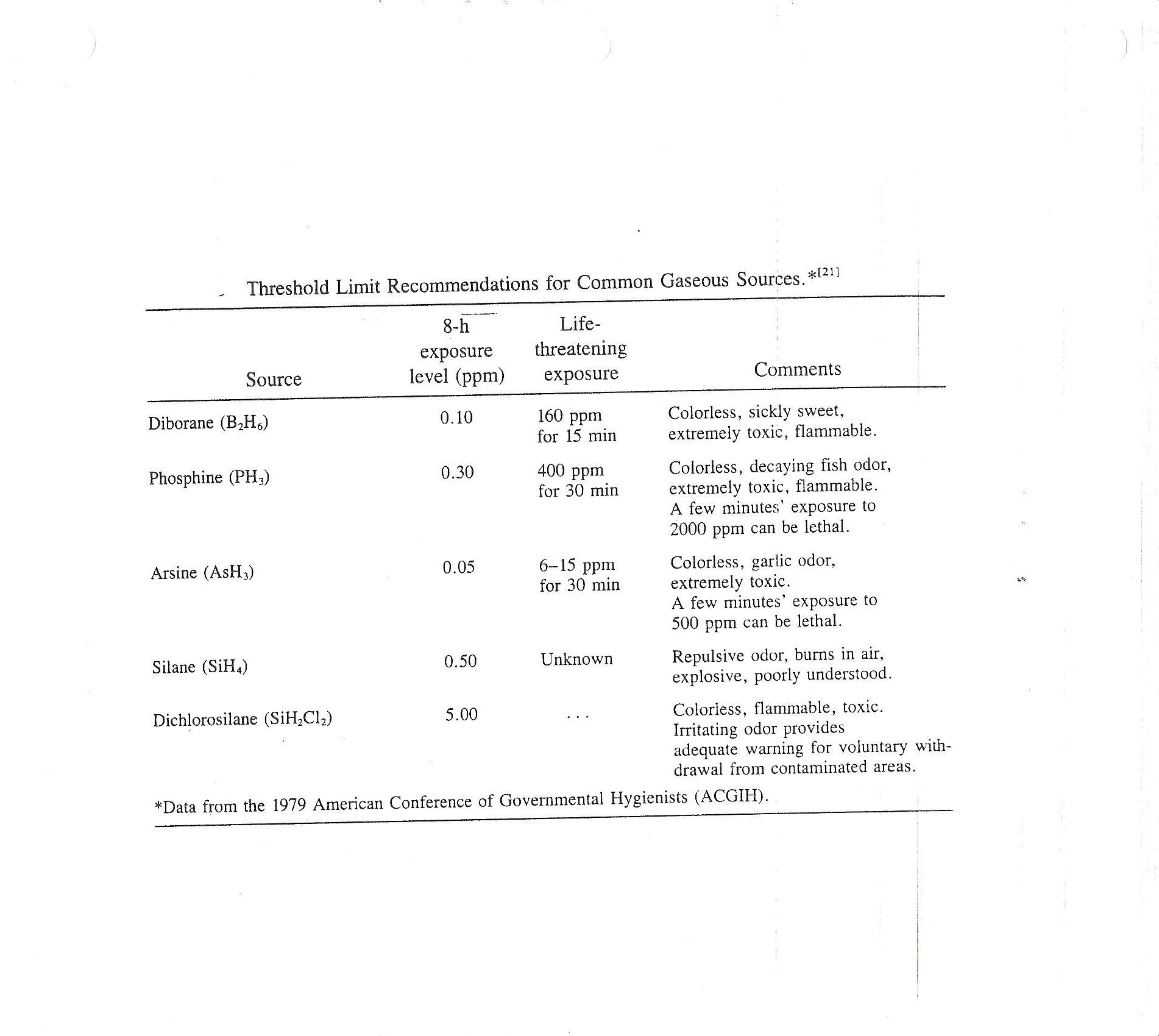 Diffusion with Liquid Sources (Phosphorus)
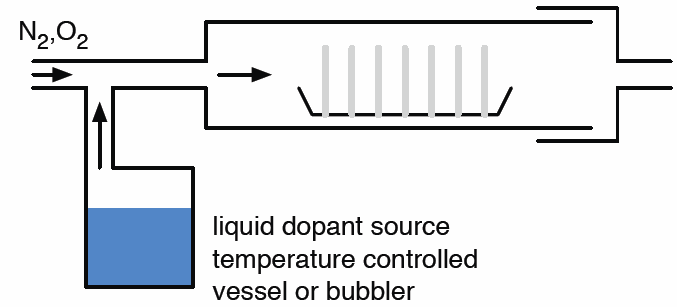 Reactions: 4POCl3 + 3O2              2P2O5 + 6Cl2
2P2O5 + 5Si             5SiO2 +4P
The glass oxide layer is formed on the silicon surface.
31
Diffusion with Solid Sources (Phosphorus)
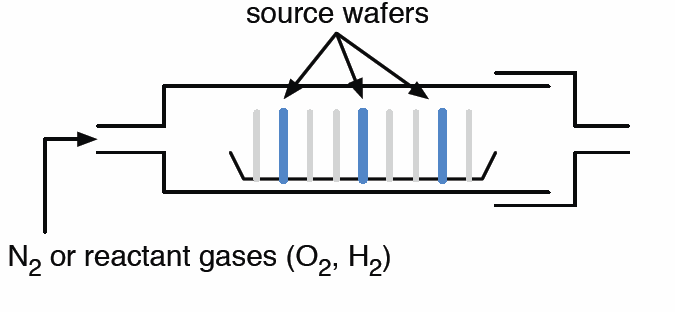 Reactions:
2P2O5 + 5Si             5SiO2 +4P
The glass oxide layer is formed on the silicon surface.
32
Reactions for Boron Diffusion
Boron Diffusion:
Gas source:   4B2H6 + 3O2          2B2O3 + 3H2O
2B2O3+ 3Si             3SiO2 +4B
Liquid source: 4BBr3 + 3O2          2B2O3 + 6Br2
2B2O3+ 3Si             3SiO2 +4B
Solid source:
4BN + 3O2       2B2O3 + 2N2
2B2O3+ 3Si             3SiO2 +4B
33
P
P
Diffusion Procedure
What happens during diffusion:

  Predeposition: deposition of a high concentration of the desired impurity on the silicon surface through windows etched in the protective barrier layer. 

  Drive in: At high temperatures (900 ~ 1200ºC), the impurity atoms move from the surface into the silicon crystal via the substitutional or interstitial mechanisms
Doping source
SiO2 protective layer
Doped region
n-well
(a) N-well predeposition
Doping source removed
(b) N-well drive in
Mechanisms of Diffusion
Diffusion mechanisms:
Si atom
Impurity atom
The Substitutional diffusion proceeds at a relatively low rate because the supply of vacancies is limited, but this slow diffusion rate is actually an advantage because it permits good control of the diffusion process.

 The interstitial diffusion mechanism does not require the presence of vacancies, so it proceeds more rapidly than substitutional diffusion. The rapid diffusion rate makes interstitial diffusion difficult to control.

 Either of the two mechanisms may be dominant depending on process conditions.
No vacancy available
Interstitial diffusion
Vacancy available
35
Substitutional diffusion
Lateral Diffusion
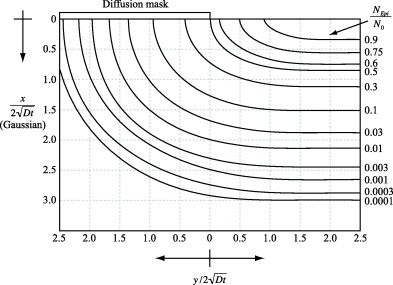 Simulation results of two-dimensional diffusion process.
During diffusion, impurities not only diffuse vertically, but also move laterally under the edge of any diffusion barrier.
38
Junction Depth
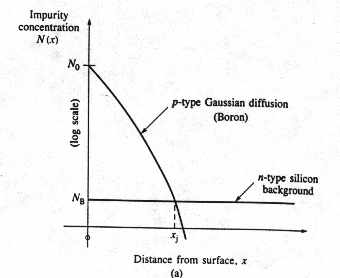 In this example, Si substrate is n-type doped with the doping concentration NB. the diffusion process is to create a p-well in the n-type wafer. N(x) is the p-type doping concentration.

xj  is the junction depth:

x< xj,  N(x)> NB, p-type region;
x= xj,  N(x)= NB, neutral;
x> xj,  N(x)< NB, n-type region;
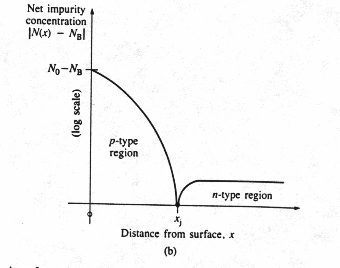 39
Junction-Depth Measurement
Test wafers are normally processed in parallel with the actual IC wafers. The test wafer provides a large area for experimental characterization of junction depth since no making is done on test wafers.


 Alternatively, special test dice replace a few of the normal die sites on each wafer. These test dice provide an array of test structure for monitoring process and device characteristics during various phases of the process


 Junction-depth measurement methods: 
 Grove-and-stain method
 Sheet resistance measurement (four
40
Stanley G. Burns
UMD-ECE
Grove-and-stain method
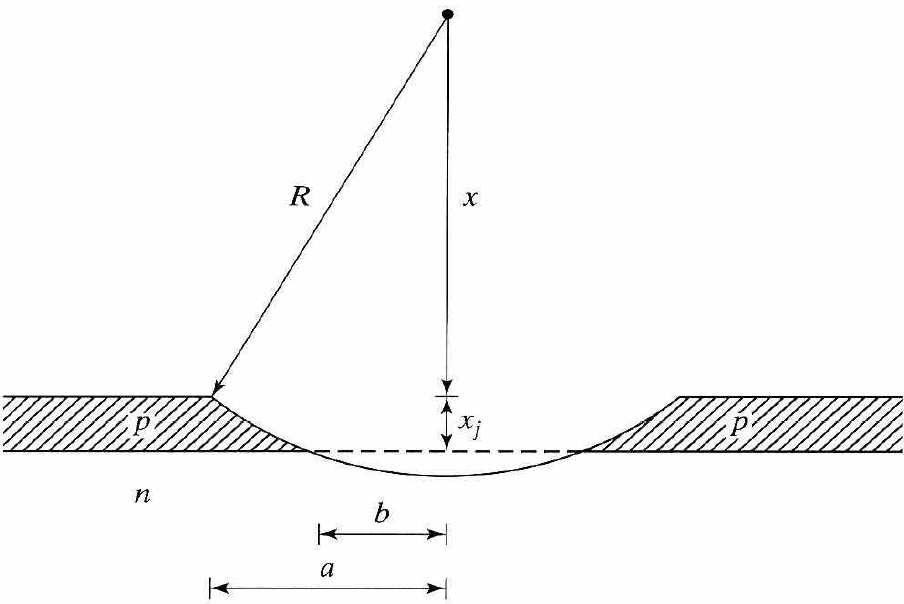 A cylindrical groove is mechanically ground into the surface of the wafer.
 After grooving operation, the junction is delineated using a chemical etchant which stains the PN junction.  
 The distance a and b can be measured through a microscope. If radius R of the grinding tool is known. The junction depth is
42
Sheet Resistance
In diffused layers, resistivity is strong function of depth. In circuit and device design, it is convenient to work with the sheet resistance, Rs
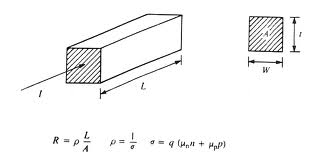 Sheet resistance of the layer of material,
Unit: ohms per square
The ratio (L/W) can be interpreted as the # of unit squares in the resistor.
Irwin’s Curve (1)
When conductivity varies with the depth of diffusion,
and
So
xj: the junction depth
μ:  the majority-carrier mobility
N(x): the net impurity concentration
The depletion region near the junction xj is neglected.
Irwin’s Curve (2)
For  a given diffusion profile, sheet resistance is uniquely related to the surface concentration of the diffused layer No and the background concentration NB.
 Sheet resistance is an electrical quantity which depends on the majority-carrier concentration
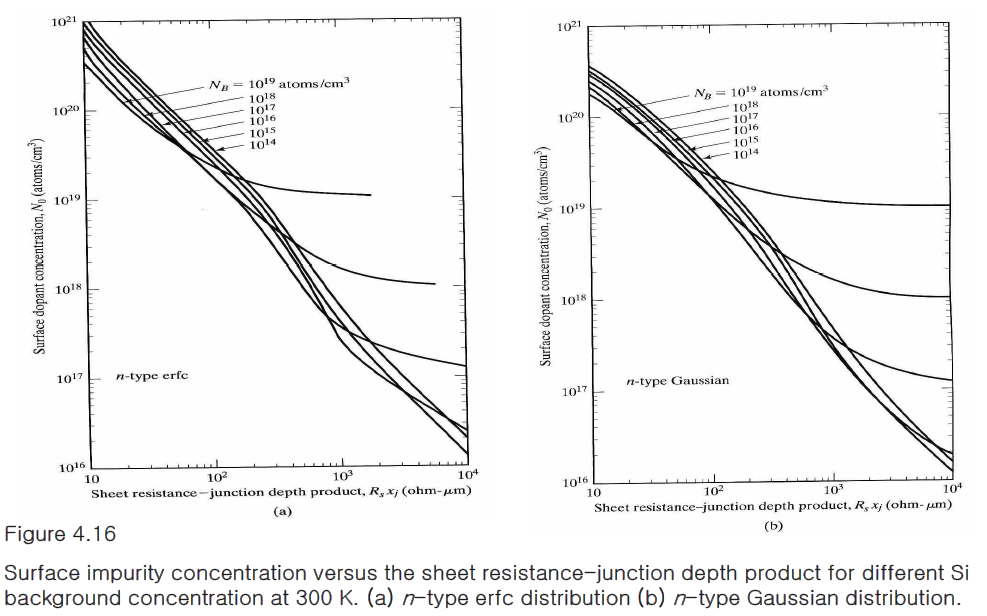 Four-Point Probe (1)
Four-point probe: a special instrument that is used to measure the bulk resistivity of starting wafers and the Rs of shallow diffused layers
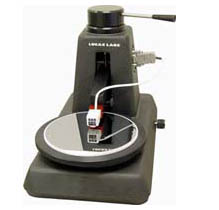 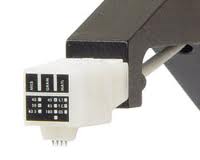 46
Principle of Four-Point Probe Measurement
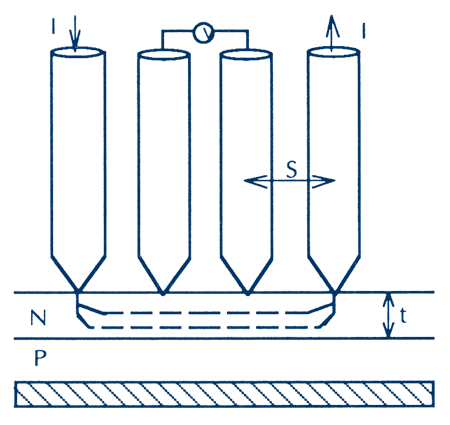 A fixed current is injected into the wafer through the two outer probes, the resulting voltage is measured between the two inner probes.
47
Van der Pauw’s Method
The sheet resistance of an arbitrary shaped sample of material may be measured by placing four contacts on the periphery of the sample.
 A current is injected through one pair of the contacts, and the voltage is measured across another pair of contacts.
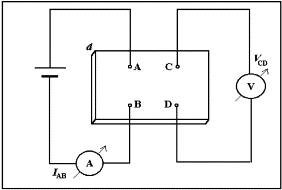 48
Concentration-Dependent Diffusion
When the dopant concentration gets higher than certain level, the diffusion becomes concentration-dependent

 In this case, the Fick’s diffusion equation must account for the concentration-dependent diffusion coefficient
Fick’s first law of diffusion for 1D diffusion process:
D: diffusion coefficient (cm2/s) 
N: impurity concentration (cm-3)
49
Diffusion in SiO2
SiO2 is frequently used as the mask for diffusion, ion implantation and insulating layer
 Dopant atoms could also diffuse into SiO2
Diffusion coefficients in SiO2
Diffusion coefficients in Si
50